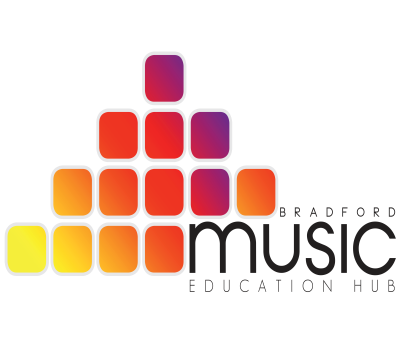 Secondary Network Meeting
Thursday 26th January 2017

AGENDA
Buyback and School Budgets (Tony Johnson)
Assessment/progress tracking (open discussion)
Misswardmusic.com (C Ward)
Singing Strategy
Up and coming events
AOB
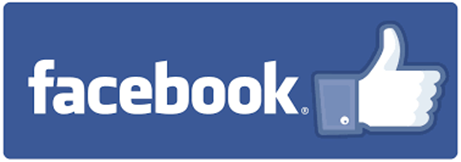 @BradfordSecondaryMusicNetwork
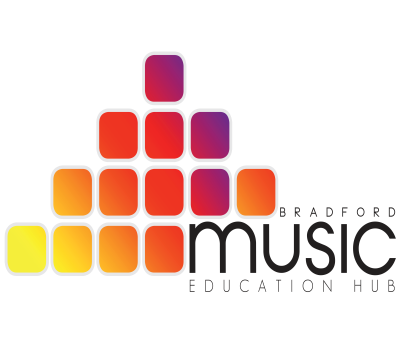 Buy Back and School’s Budgets
(Tony Johnson)
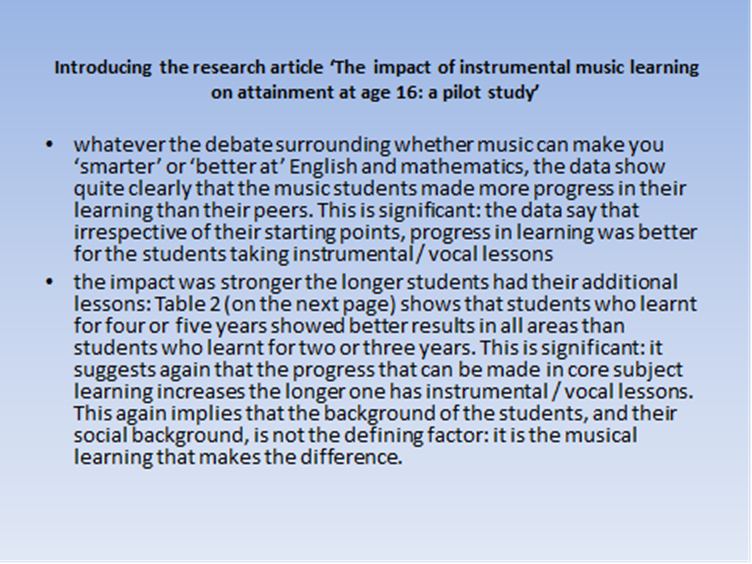 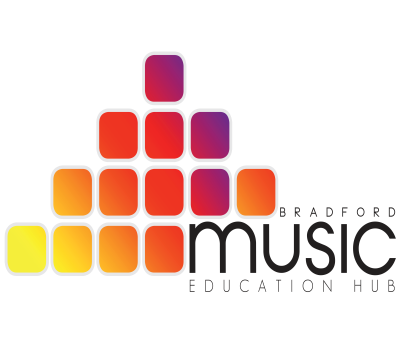 Misswardmusic.com
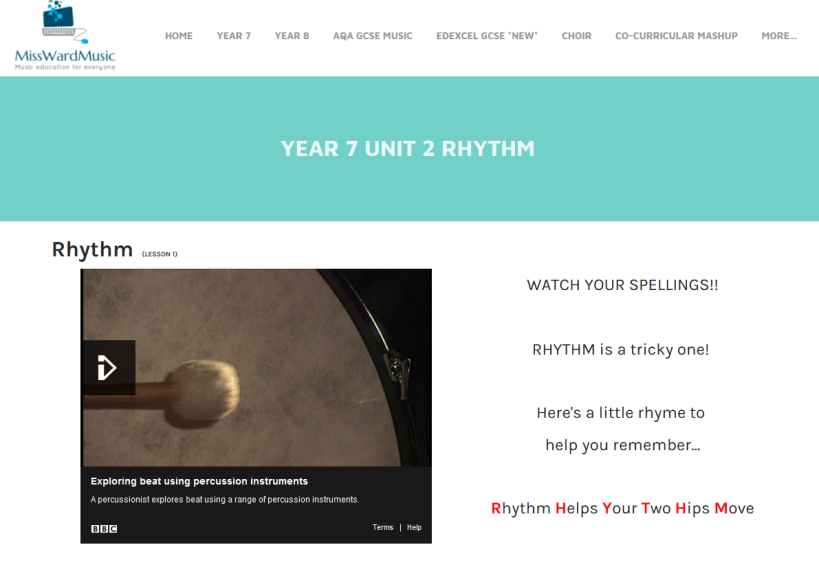 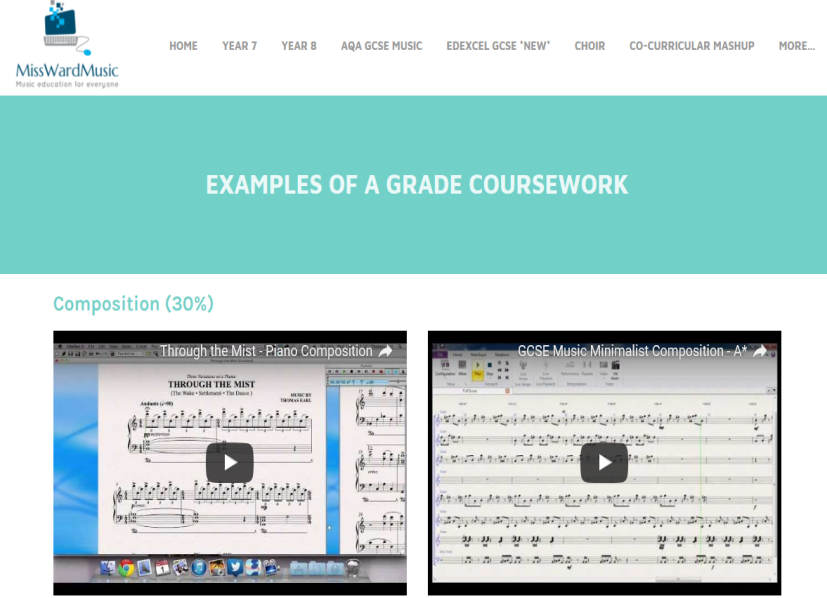 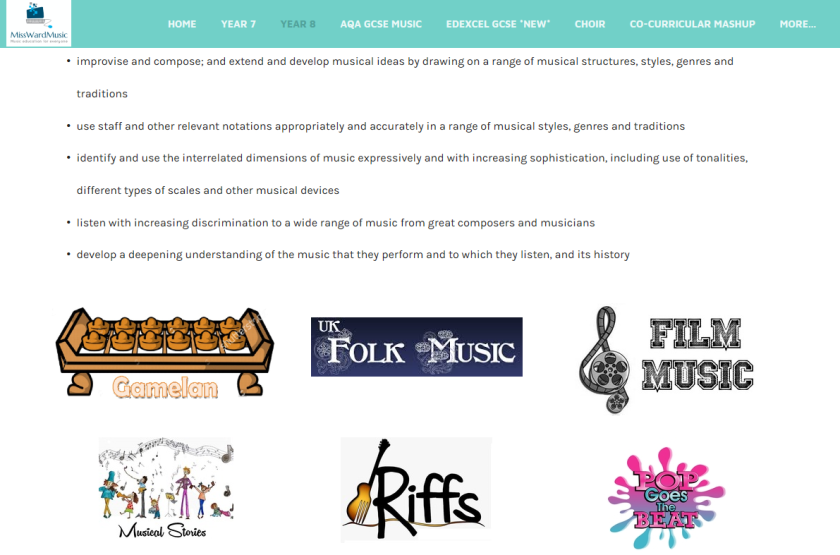 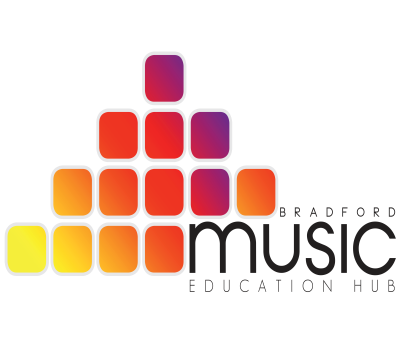 Assessment
(open discussion)
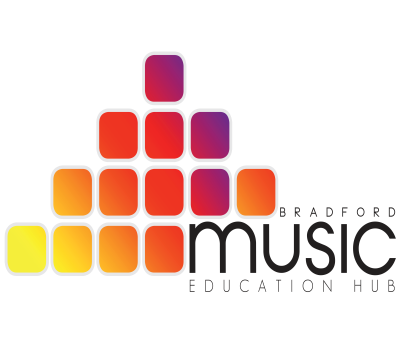 Singing Strategy
Re-launch September 2017
Special offers for schools
CPD opportunities
Multiple workshops and performances
Reform Singing Champions network
Links to primary
Peer network across secondary phase
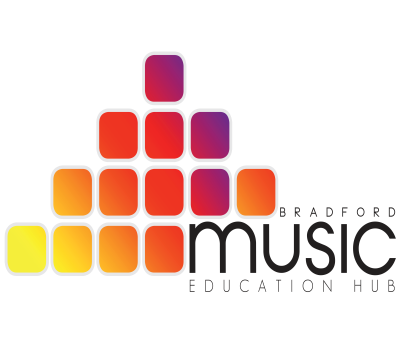 Sing Up Membership
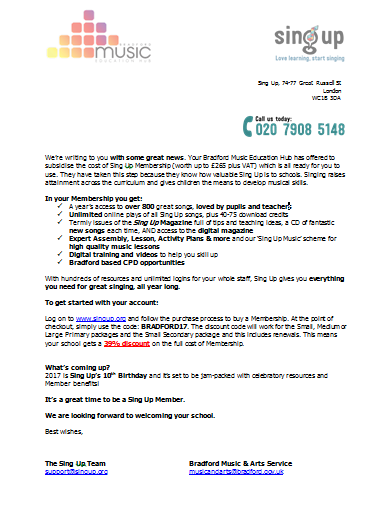 Bradford Music Education Hub is working with Sing Up to:
Part fund Sing Up membership 
Offering a 39% discount to ALL Bradford Schools (Max £150 small membership will cost £91.50 ex VAT, depending on school size)
Provide Bradford based CPD opportunities


Quote BRADFORD17 when joining/renewing to automatically receive your discount.
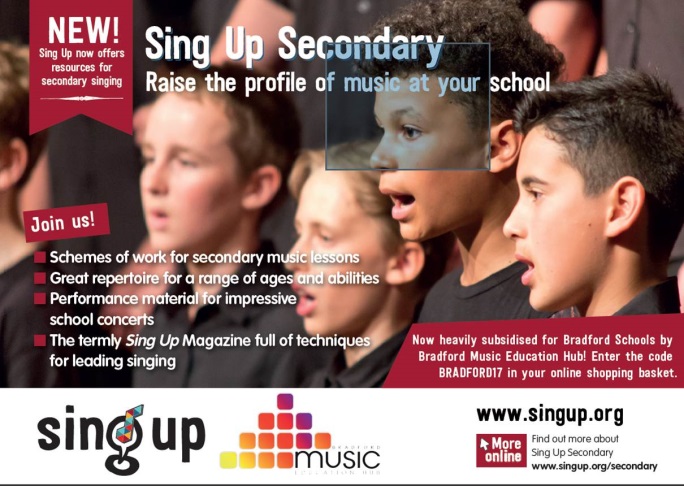 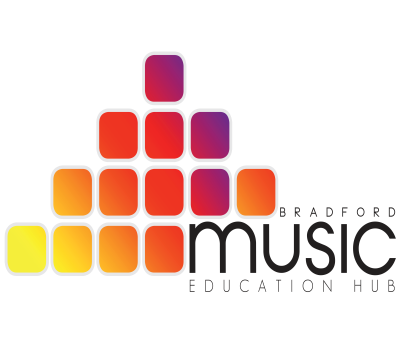 All Star Entertainment
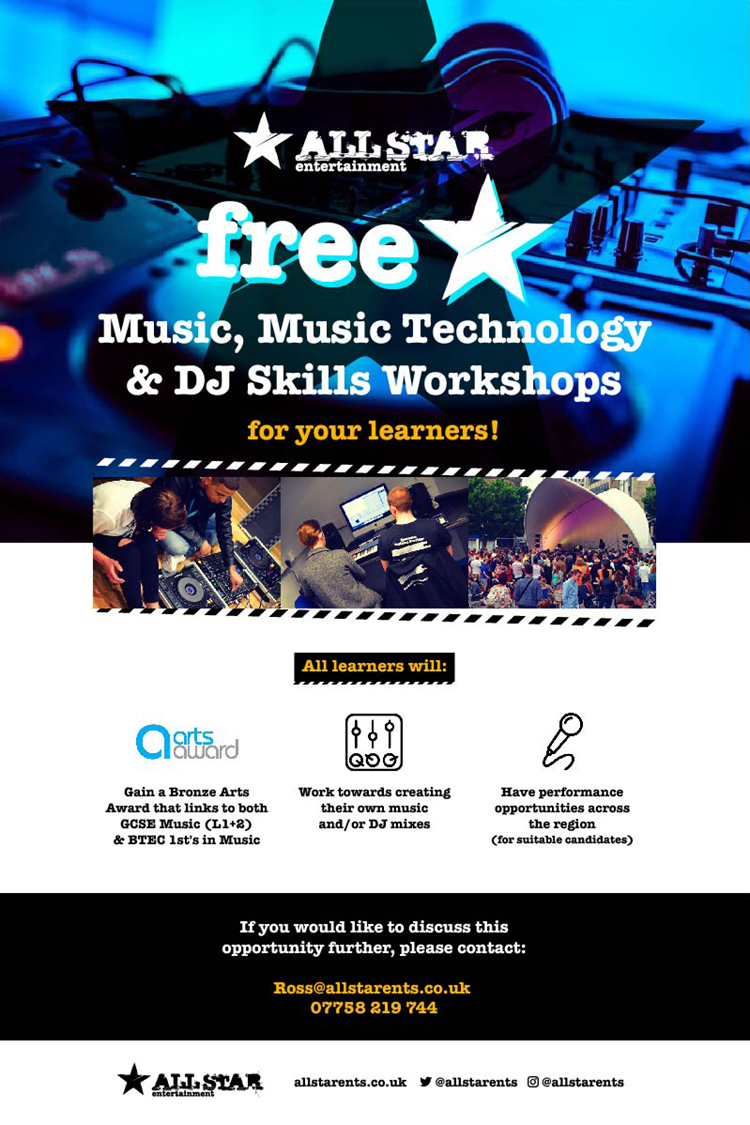 Bradford Music Education Hub is working in collaboration with All Star Entertainment.  They are offering:
Free Music/Music Tech/DJ Skills workshops in Bradford Secondary Schools
Bronze Arts Awards as a part of the workshop structure at no cost
Links to GCSE and BTEC courses



Contact Ross at All Star Entertainment on:
07758 219744
ross@allstarents.co.uk
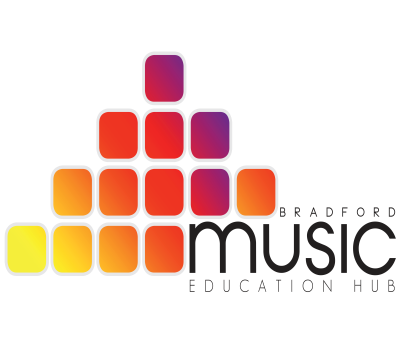 Future Events
Introduction to BTEC Music Level 2
Monday 3rd July , 9:00am -2:30pm
Belle Vue Girls School
Tom Howell
Content of the day
Qualification Overview and Planning Your Course.
Internal and External Assessment Procedure.
The Quality Assurance Process.
An opportunity to see a Year 10 BTEC Music lesson in action and meet a student panel to gauge first hand pupil experiences.
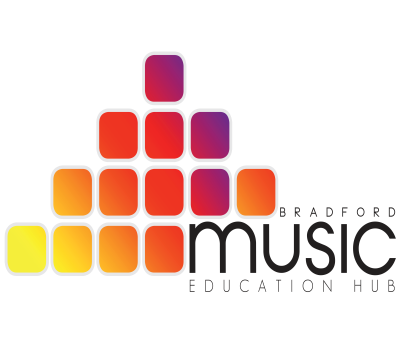 Future Events
Council Choir
Mondays 4:30pm -6:00pm at City Hall, Bradford
Directed by Beccy Owen
On the following dates:
2017 Council Choir Dates:
12 June
3rd July
Sharing performance on 3rd July @5:30pm
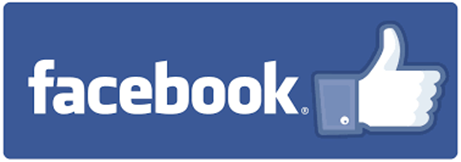 @BradfordSecondaryMusicNetwork
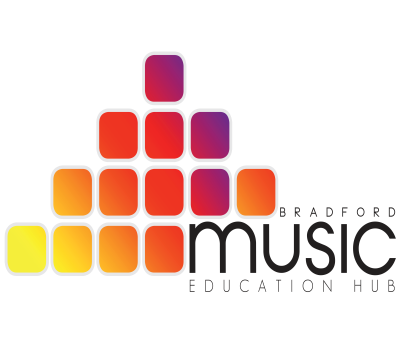 Future Events
BBC Music Day (The Power Of Music)
City Park, Bradford.
Thursday 15th June (new date)
Big Sing/Dance workshops
World record Attempt
Multiple workshops and performances
FREE!
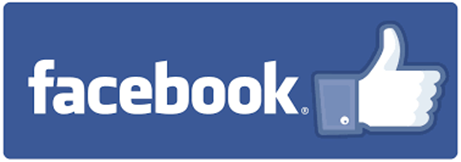 @BradfordSecondaryMusicNetwork
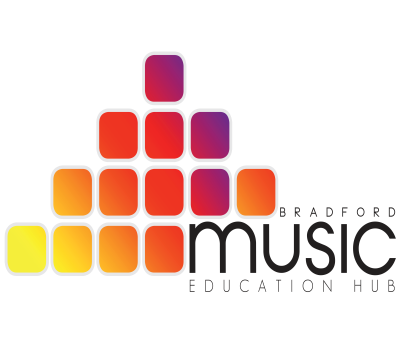 Future Events
Secondary Network Meeting:
Week commencing 16th October
Preferred date?
Volunteers to host…….?
Agenda items?
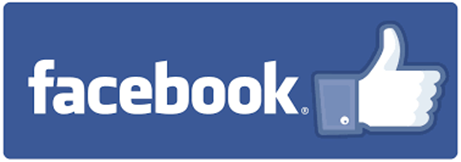 @BradfordSecondaryMusicNetwork
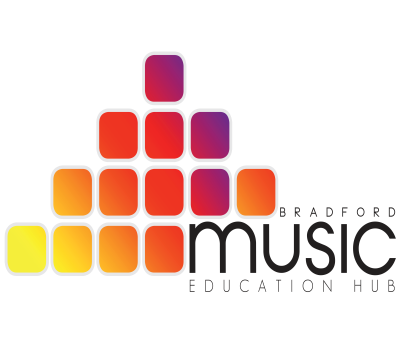 A.O.B
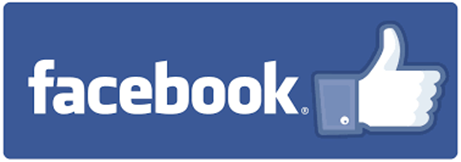 @BradfordSecondaryMusicNetwork
Useful websites
Copyright for Schools 
http://www.copyrightandschools.org/
BBC Music Day resources:
https://www.bradfordmusiconline.co.uk/site/school-zone/online-resources/bbc-music-day-2017-resources/
Sing up Membership
https://www.singup.org/
Out of the Ark
http://www.outoftheark.co.uk/
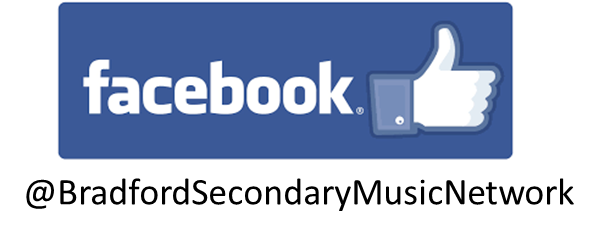